Crossbow: Scaling Deep Learning with Small Batch Sizes on Multi-GPU Servers
Ping Gong,  Yuxin Ma
2020/04/10
Outline
Background
1
Problem statement
2
System design and implementation
3
Evaluation and results
4
Conclusion
5
Apr 10, 2020
Reading Group of ADSL
[Speaker Notes: Partial-Order Restrictions (or short, PoR) Consistency]
Outline
Background
1
Problem statement
2
System design and implementation
3
Evaluation and results
4
Conclusion
5
Apr 10, 2020
Reading Group of ADSL
[Speaker Notes: Partial-Order Restrictions (or short, PoR) Consistency]
Background – GD & SGD
Apr 10, 2020
Reading Group of ADSL
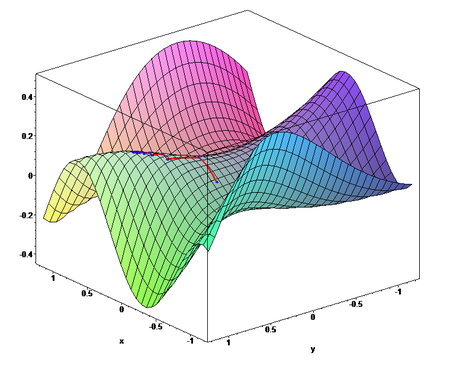 Background – GD & SGD
Import Gradient Descent algorithm:
Apr 10, 2020
Reading Group of ADSL
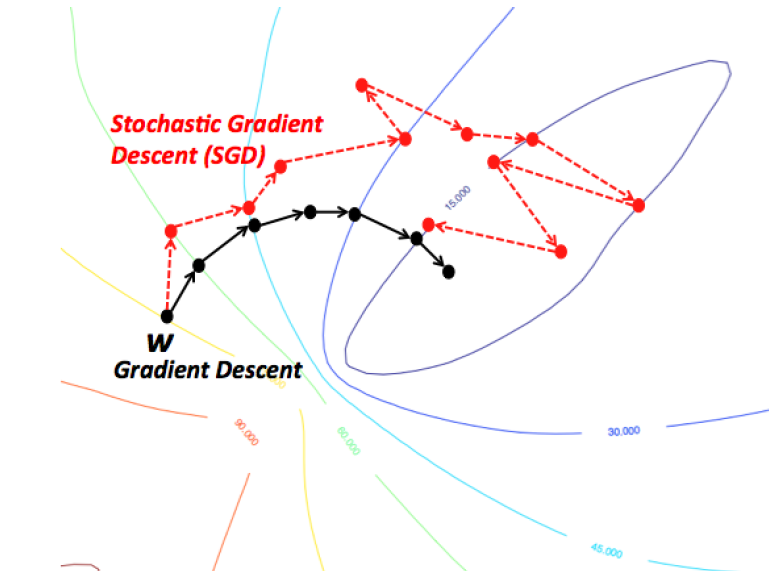 Background – GD & SGD
Import Stochastic Gradient Descent algorithm:
Apr 10, 2020
Reading Group of ADSL
Background – GD & SGD
Import momentum:
Apr 10, 2020
Reading Group of ADSL
Background – GD & SGD
Import weight decay:
Apr 10, 2020
Reading Group of ADSL
Background – GD & SGD
Iterating a batch is called a iteration and iterating the entire dataset is called an epoch.
Apr 10, 2020
Reading Group of ADSL
Background – Parallel synchronous SGD
Iteration N
Iteration N + 1
……
Batch
Batch
Compute gradient
Compute gradient
Update
replica
GPU 0
Aggregate gradients
Computeaverage
GPU 1
Compute gradient
Compute gradient
Update
replica
Apr 10, 2020
Reading Group of ADSL
Outline
Background
1
Problem statement
2
System design and implementation
3
Evaluation and results
4
Conclusion
5
Apr 10, 2020
Reading Group of ADSL
[Speaker Notes: Partial-Order Restrictions (or short, PoR) Consistency]
Problem statement
1.Hardware efficiency in the case of ResNet-32
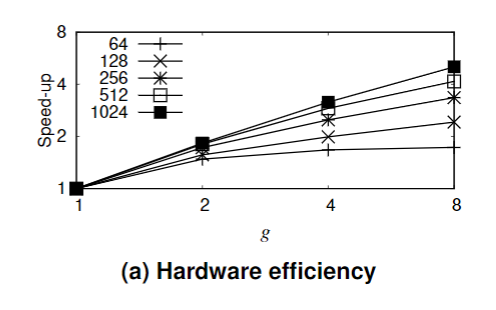 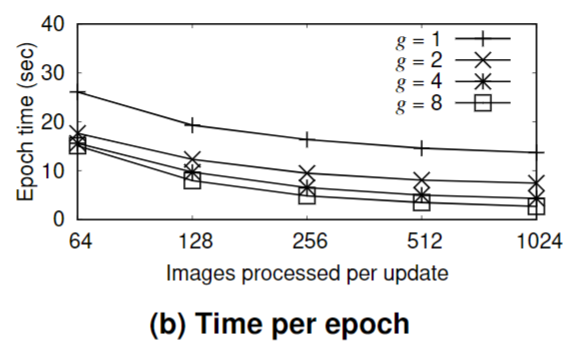 Apr 10, 2020
Reading Group of ADSL
[Speaker Notes: 单卡上，小batch size 有一个扩展性的问题]
Problem statement
2. Statistical efficiency in the case of ResNet-32
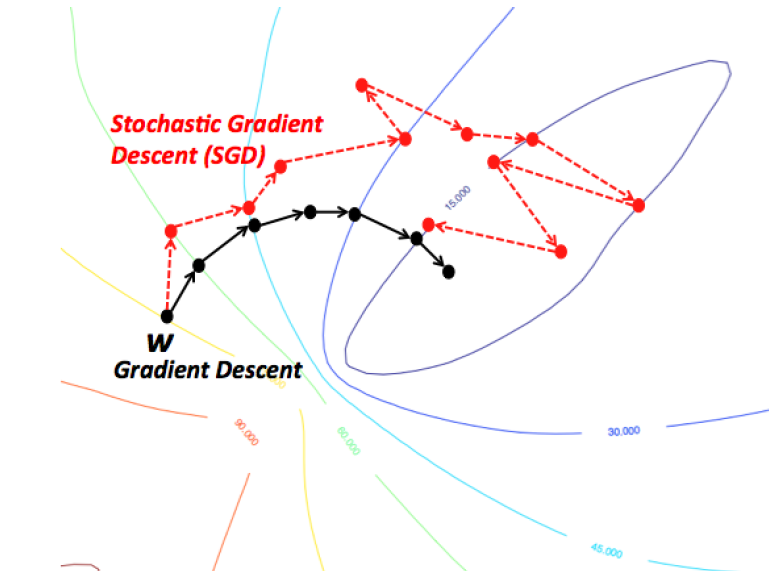 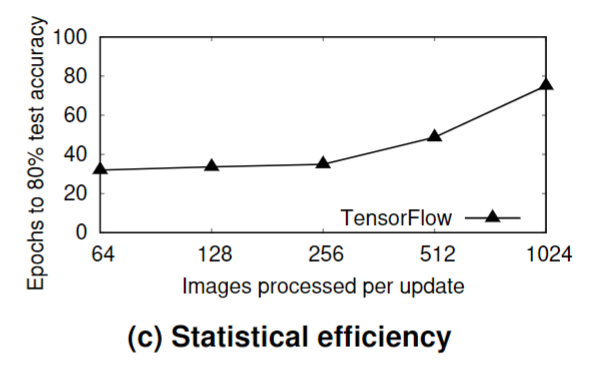 Update weights frequency influenced by batch size
Apr 10, 2020
Reading Group of ADSL
[Speaker Notes: 更新频率
小的batch size 可以更容易找到一个更优解，使得收敛更快。]
Problem statement
Trade-off between hardware efficiency and statistical efficiency.
Scaling problem in a small batch size.
Apr 10, 2020
Reading Group of ADSL
[Speaker Notes: Adjust Learning rate and adjust batch size runtime
解决扩展性问题]
Outline
Background
1
Problem statement
2
System design and implementation
3
Evaluation and results
4
Conclusion
5
Apr 10, 2020
Reading Group of ADSL
[Speaker Notes: Partial-Order Restrictions (or short, PoR) Consistency]
Training multiple learners per GPU
Multiple learners on each GPU,  each has a replica of model

SMA (Synchronous Model Averaging)

Auto-tuner
Apr 10, 2020
Reading Group of ADSL
[Speaker Notes: Single model cannot fill a GPU
Use multiple models

Sma(SYNCHRONOUS MODEL AVERAGING) and auto-tuner]
SMA algorithm
SMA(Synchronous Model Averaging) uses the average model to compute corrections for each learner, thus ensuring that they follow the trajectory of the central average model.
[Speaker Notes: SYNCHRONOUS MODEL AVERAGING
Difference with sgd]
SMA algorithm
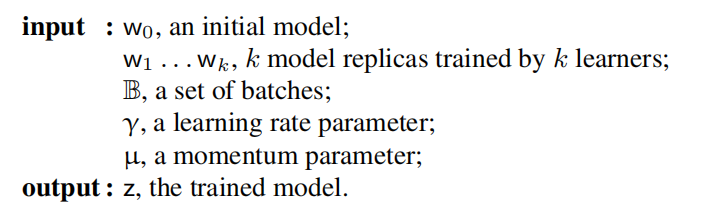 [Speaker Notes: Meaning of 2 loop]
SMA algorithm
Each time the learning rate changes, we restart SMA.
[Speaker Notes: Why
How]
Tuning number of learners
When increase the number of learners promotes the throughput, increase it, until throughput reaches a peak
[Speaker Notes: Tune each GPU independently]
System overview
[Speaker Notes: (1) The data pre-processors generate batches.

(2) The task manager controls the pools of model replicas, input batches and learner streams.  Handles task completion events. 

(3) The task scheduler assigns tasks to GPUs and triggers synchronization.

(4) The auto-tuner monitors the training throughput and controls number of learner.]
SMA algorithm
Global synchronization
Local synchronization
Apr 10, 2020
Reading Group of ADSL
[Speaker Notes: 2 types of learner
2 types of communication mode]
Task execution
Iteration N
Iteration N+1
GPU 1
Sync. stream
∑
z
Learn. stream
⇌
δ
⇌
δ
w
Learn. stream
⇌
δ
⇌
δ
w
timeline
GPU 2
Sync. stream
∑
z
Learn. stream
⇌
δ
⇌
δ
w
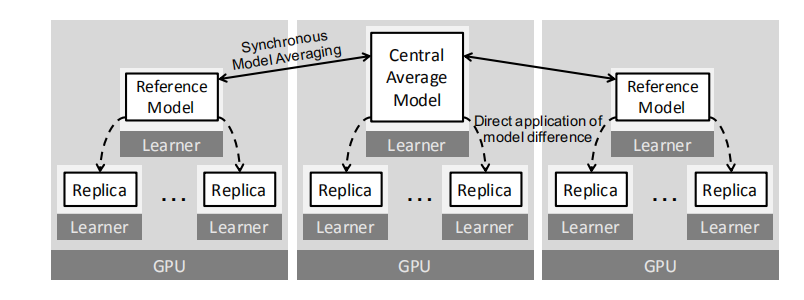 Learn. stream
⇌
δ
⇌
δ
w
[Speaker Notes: Loops
Local/global sync
Overlap]
Task scheduling
The task scheduler works with a first-come, first-served basis. Compared to round-robin scheduling, this improves hardware efficiency
assign batch
assign batch
Learner 1
Learner 2
Learner 5
Learner 2
Learner 5
Learner 3
Learner 1
queue
Free learners get into queue
Learner 3
Learner 3
First come first serve
Round-robin
[Speaker Notes: Images 
Tensorflow uses rr]
Task scheduling
If there is a data dependency between GPU task1 and GPU task2
GPU task 1
Event generator
Other tasks
Stream 1
Other tasks
Event Handler
GPU task2
Stream 2
Wait for event
[Speaker Notes: 0:for example
1:learner task
2:global sync task]
Task scheduling
Tasks’ computational load varies both within and across operators, Crossbow submits tasks with multiple threads, letting GPU scheduler to consider multiple tasks together.
GPU
CPU
task
task
task
task
task
[Speaker Notes: Tasks submitted with multi threads]
Tuning learners
According to throughput
Places a global barrier between iterations
Batch-size of a GPU remains the same
Costs several milliseconds
Iteration N+1
Iteration N
Global barrier
GPU 1
Sync. stream
∑
z
z
Learn. stream
⇌
δ
⇌
δ
w
Learn. stream
⇌
δ
⇌
δ
w
Learn. stream
⇌
δ
[Speaker Notes: Images use page 23 
Barrier
According to throughput
Timecost (ms)]
GPU memory management
Offline memory plan (tensorflow pytorch)
buffer
Reference count
Memory management
Online memory plan (crossbow)
buffer
buffer
Reference count
Reference count
……
Buffer pool
Outline
Background
1
Problem statement
2
3
System design and implementation
Evaluation
4
Conclusion
5
Apr 10, 2020
Reading Group of ADSL
[Speaker Notes: Partial-Order Restrictions (or short, PoR) Consistency]
Evaluation -- setup
Pre-processing : image decode -> image crop
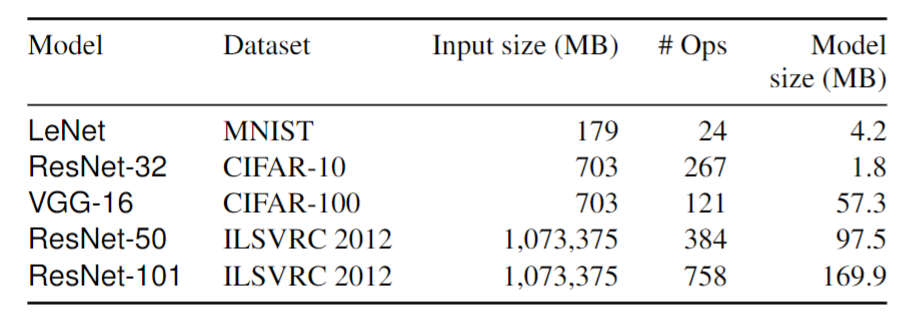 Apr 10, 2020
Reading Group of ADSL
[Speaker Notes: Dataset and model size problem?]
Evaluation
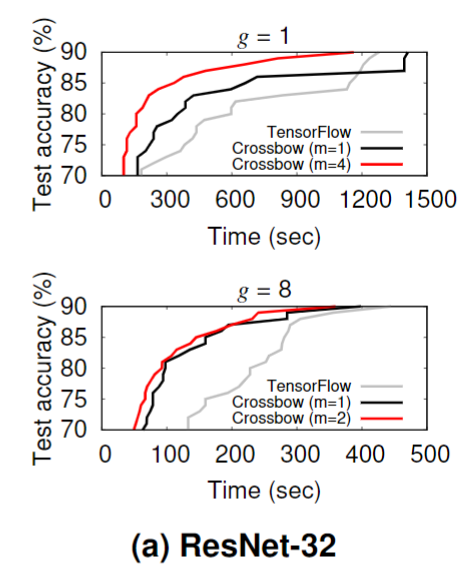 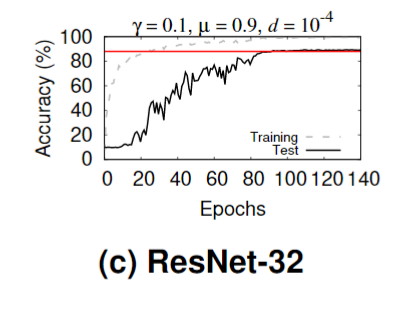 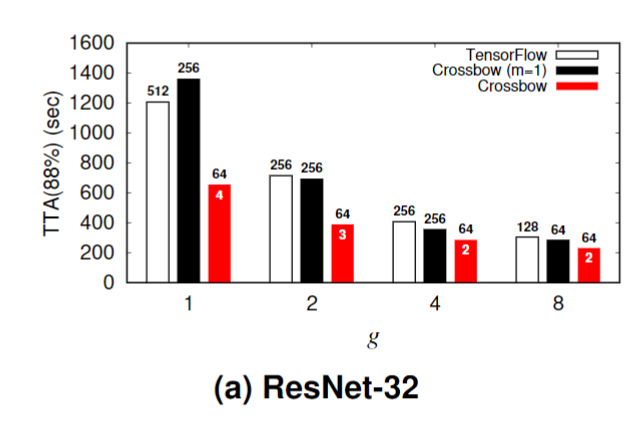 Apr 10, 2020
Reading Group of ADSL
Evaluation
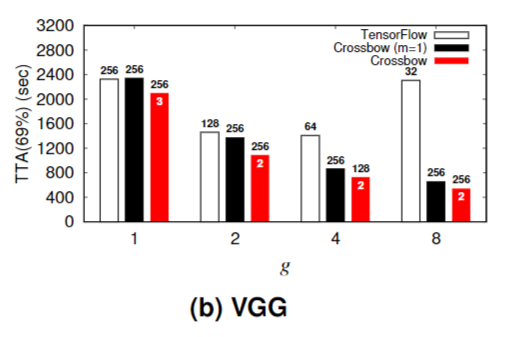 Apr 10, 2020
Reading Group of ADSL
Evaluation
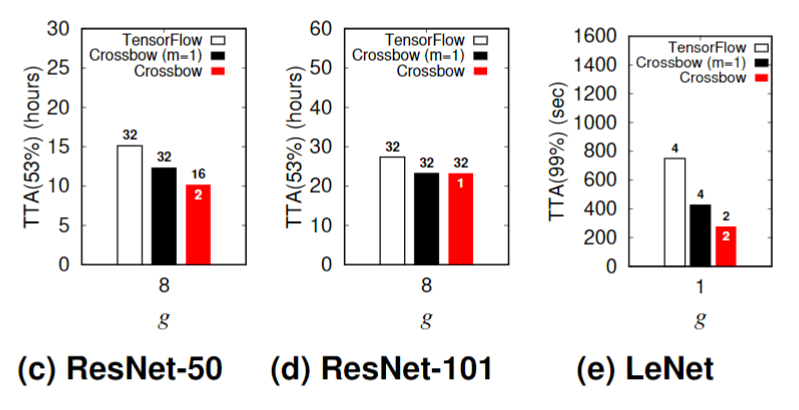 Apr 10, 2020
Reading Group of ADSL
[Speaker Notes: Communication and scheduling
LeNet 的任务调度]
Evaluation – GPU utilization
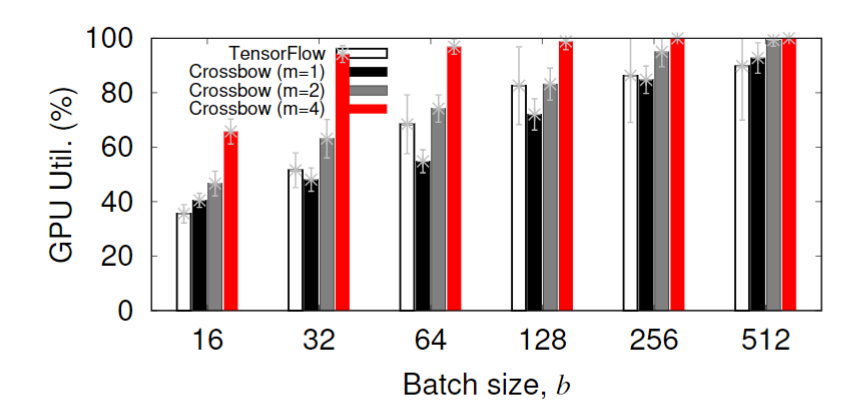 ResNet-32
Apr 10, 2020
Reading Group of ADSL
[Speaker Notes: Each replica batch size]
Evaluation – trade-off
ResNet-32 1 GPU and batch size = 64
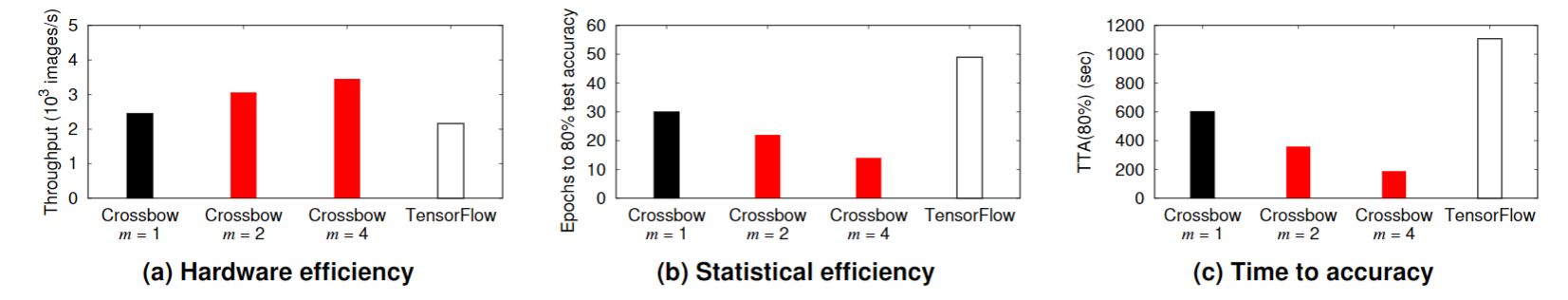 ResNet-32 8 GPU and batch size = 64
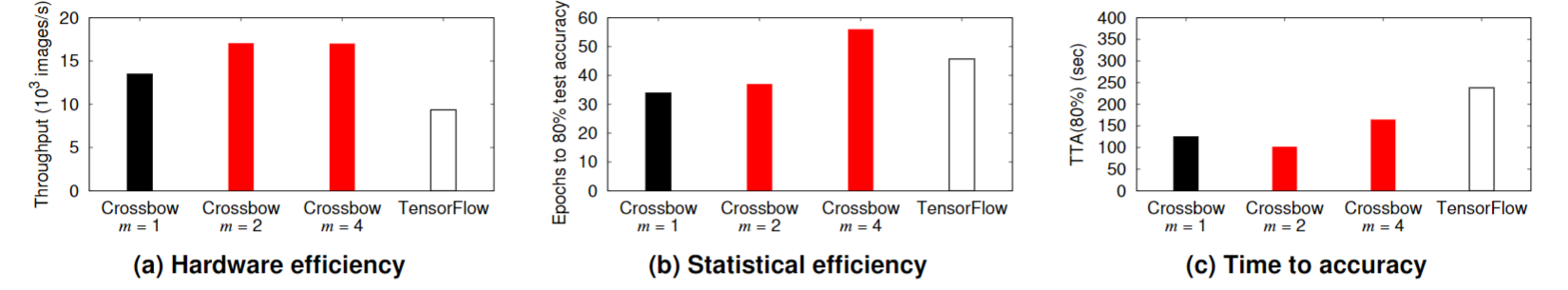 Apr 10, 2020
Reading Group of ADSL
[Speaker Notes: a.Communication overhead
b.解空间探索
c. 选择正确的m]
Evaluation – number of learners
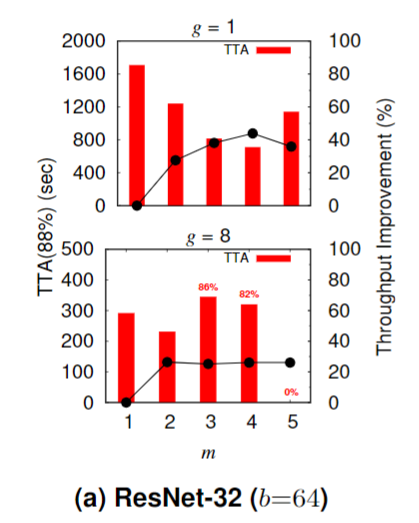 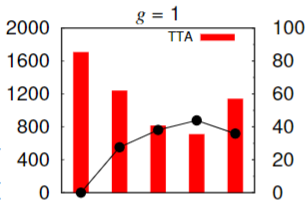 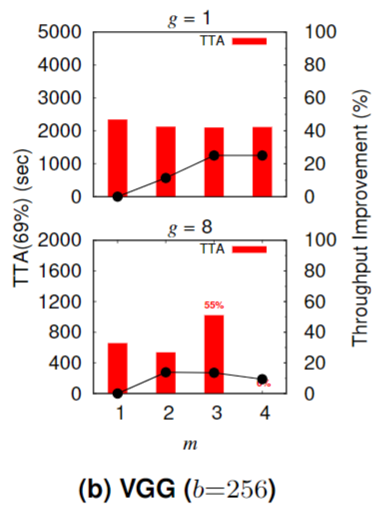 Apr 10, 2020
Reading Group of ADSL
[Speaker Notes: 从实验角度，这个auto-tuning 算法是能够起到一定作用的。]
Evaluation –  Synchronization efficiency
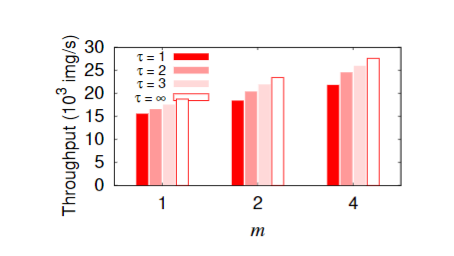 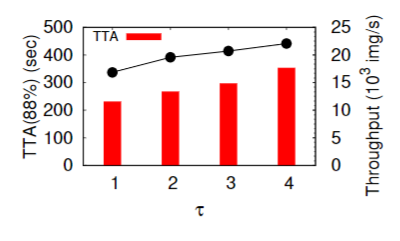 ResNet-32 g = 8 and m = 2
ResNet-32 g = 8
Apr 10, 2020
Reading Group of ADSL
[Speaker Notes: 1.百分之二十到百分之二十七的同步开销。作者任务这个同步开销是高度优化，可以接受的
2.]
Evaluation –  Synchronization model
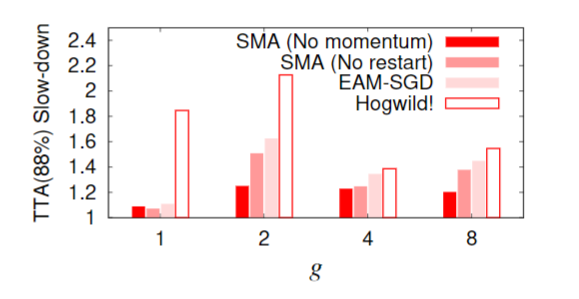 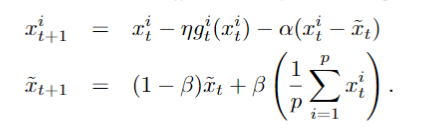 ResNet-32
Apr 10, 2020
Reading Group of ADSL
Outline
Background
1
Problem statement
2
3
System design and implementation
Evaluation and results
4
Conclusion
5
Apr 10, 2020
Reading Group of ADSL
[Speaker Notes: Partial-Order Restrictions (or short, PoR) Consistency]
Conclusion
CROSSBOW improves hardware efficiency when training with the preferred batch size, however small, with a low loss of statistical efficiency. 
Solving the scaling problem in small batch size?
Apr 10, 2020
Reading Group of ADSL
Deep thinking
The core of CROSSBOW is SMA.

Potential challenges:
The sampling or shuffling of dataset in a small batch size?
Auto-tuning algorithm of number of learners?
Resnet-32 with 8 GPUs
Apr 10, 2020
Reading Group of ADSL
Thanks